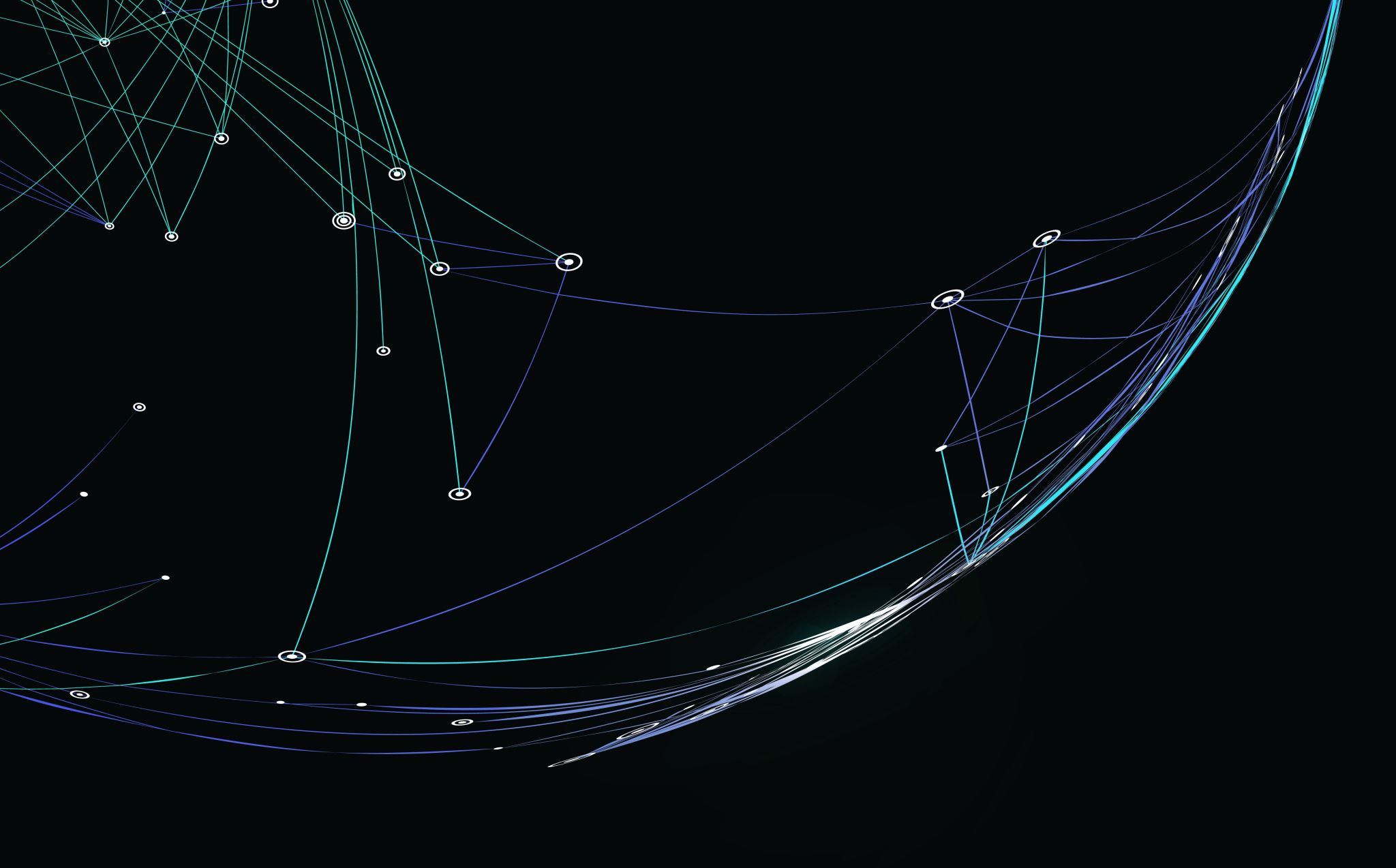 FINANCIJSKA PISMENOST
ELENA PEHARDA
Proizvodi koje sam kupovala su higijenske potrepštine
Kupovala sam i uspoređivala cijene u MULLER-U i DM
PROIZVODI KOJE KUPUJEM
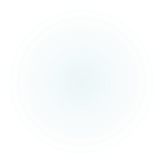 MULLER                          DM
Biobaza gel za tuširanje
          400ml
Redovna cijena:4,89
Cijena na sniženju:3,89
Biobaza gel za tuširanje
           400ml
Redovna cijena:5,30
Cijena na sniženju:4,49
UŠTEDA-uštedjela sam 1 euro pri kupovini u Mulleru. Ako bi računala razliku u cijeni u odnosu na DM ukupna ušteda bi bila 1.41euro.
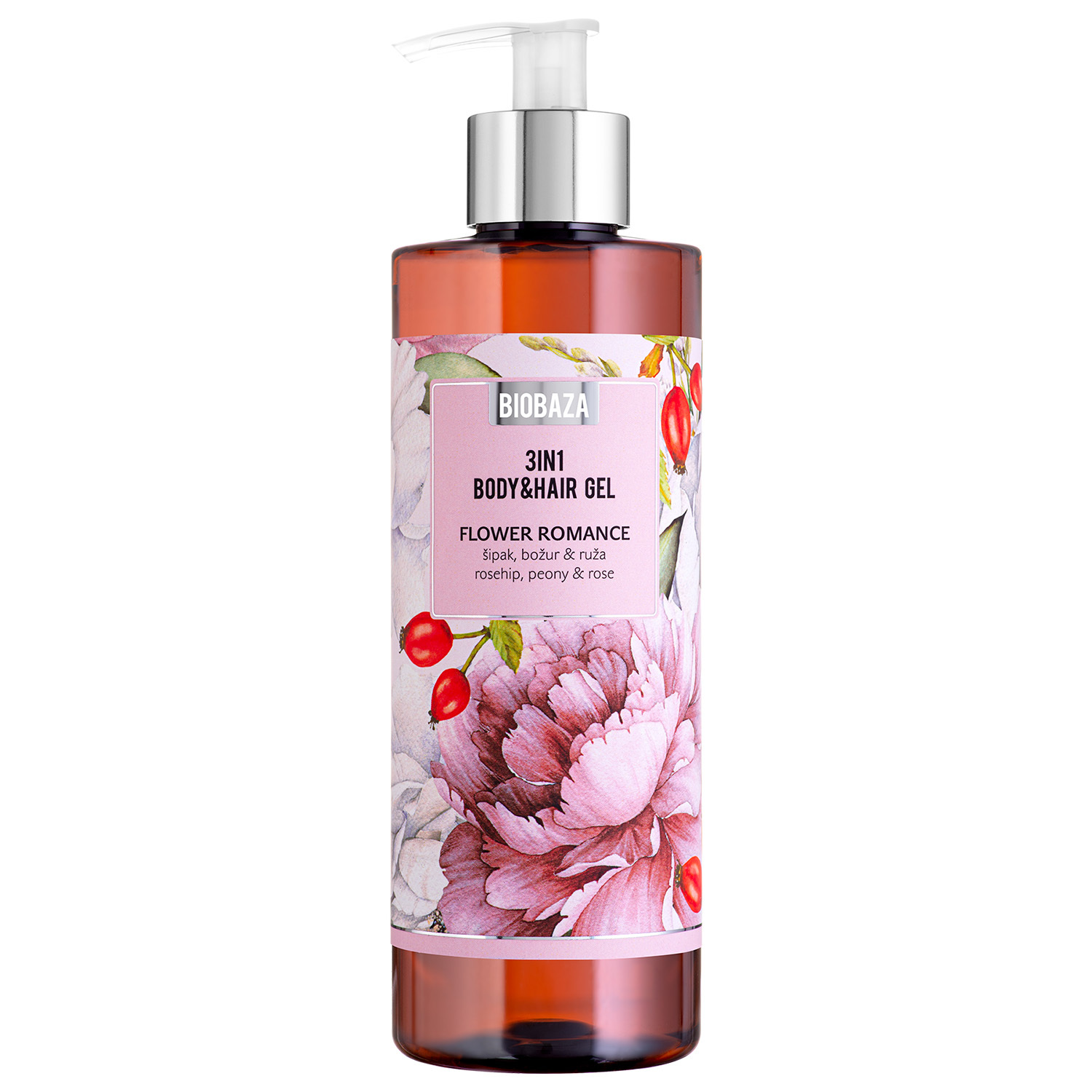 MULLER                       DM
Frucitis šampon za kosu
            300ml
Redovna cijena:3,25
Cijena na sniženju:2,50
UŠTEDA-uštedjela sam 0.08 euro. A kad bih kupila proizvod na sniženoj cijeni uštedjela bi 0.01 eura.Sveukupno bih uštedjela 0.09eura.
Frucitis šampon za kosu
         300ml
Redovna cijena:3,17
Cijena na sniženju:2,49
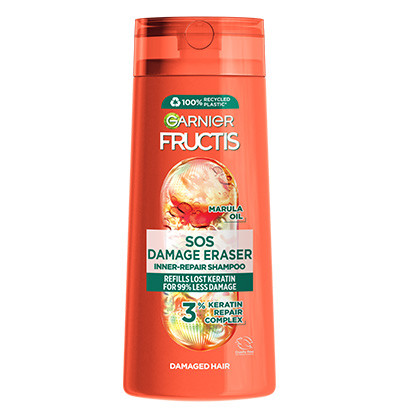 MULLER                       DM
Paradontax pasta za zube
               75ml
Redovna cijena:5,45
Cijena na sniženju:4,30
UŠTEDA-uštedjela sam 1 euro zbog odabira trgovine. A kad bih kupila proizvod na sniženoj cijeni uštedjela bi 0.69 eura.Sveukupno bi uštedjela 1.69 eura.
Paradontax pasta za zube
          75ml
Redovna cijena:6,45
Cijena na sniženju:4,99
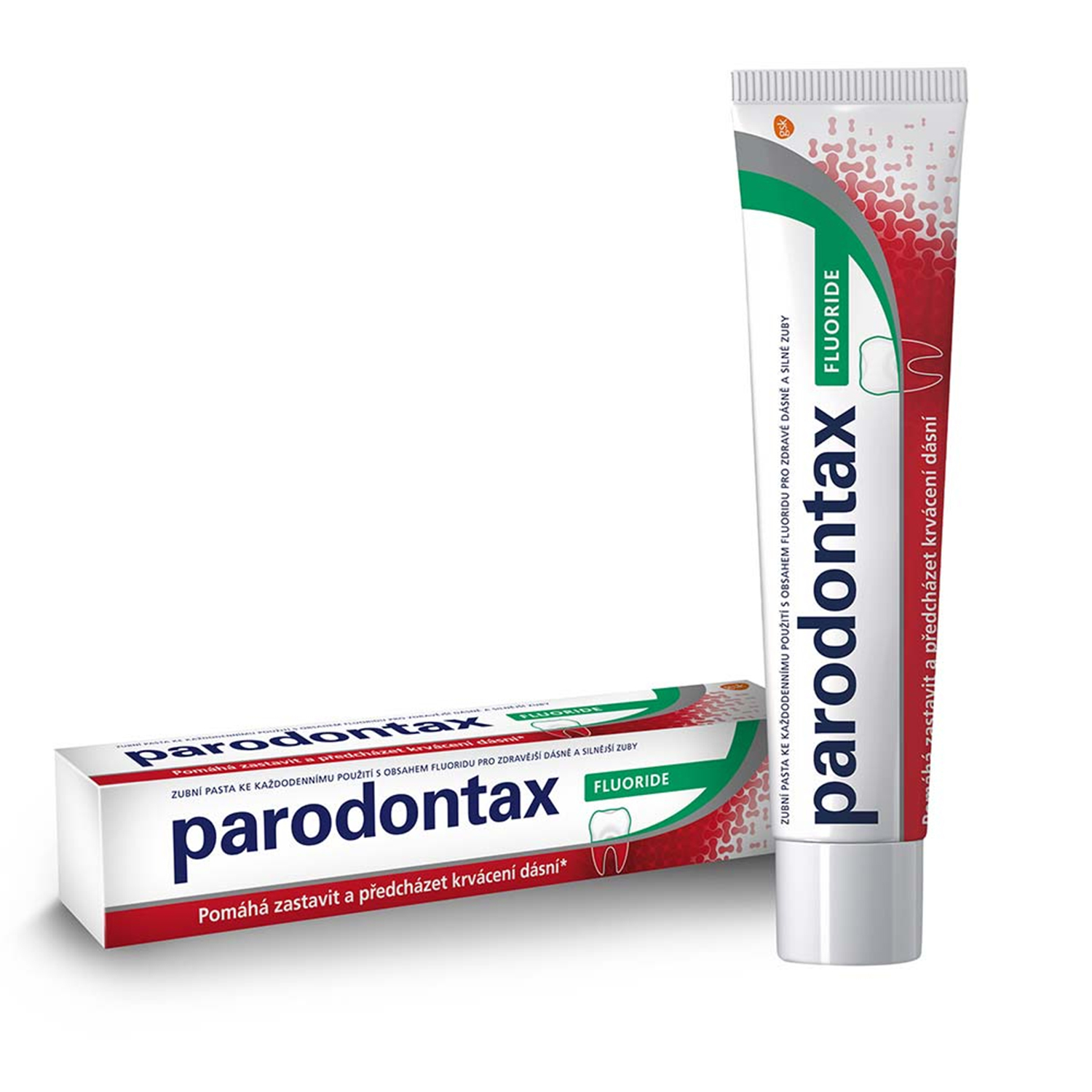 MULLER                      DM
Elmex četkice za zube
         3 komada
Redovna cijena:10,49
Cijena na sniženju:8,90
Elmex četkice za zube
           3 komada
Redovna cijena:8,50
Cijena na sniženju:7,50
UŠTEDA-uštedjela sam 1.99 euro. A kad bih kupila proizvod na sniženoj cijeni uštedjela bi 1.40 eura.Sveukupno bi uštedjela 3,39
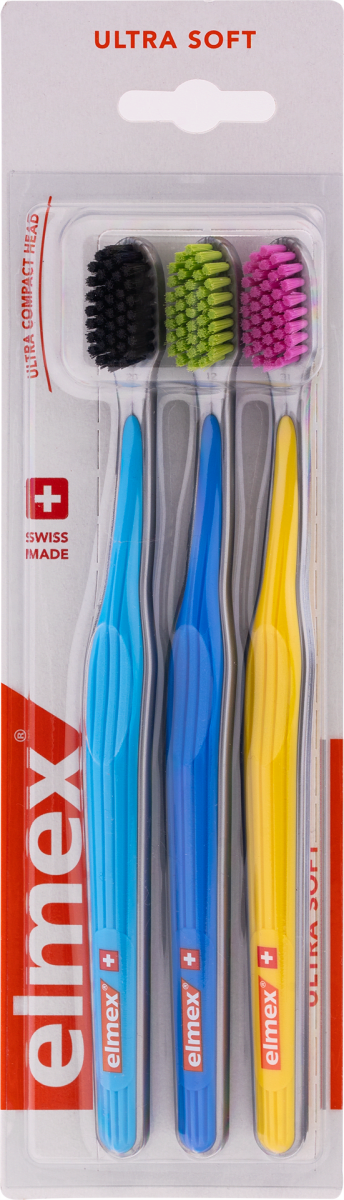 MULLER                      DM
Violeta vlažne maramice
        72 komada
Redovna cijena:2,11
Cijena na sniženju:1,85
Violeta vlažne maramice
         72 komada
Redovna cijena:2,11
Cijena na sniženju:1,85
UŠTEDA-nebi ništa uštedjela jer su cijene iste.
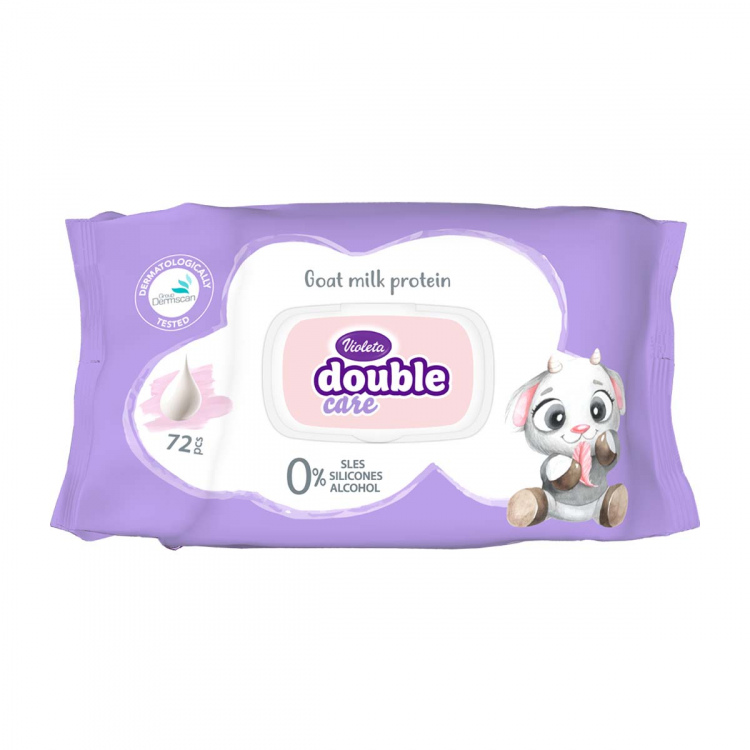 MULLER                      DM
Dove gel za tuširanje
        225ml
Redovna cijena:3,49
Cijena na sniženju:2,95
Dove gel za tuširanje
         225ml
Redovna cijena:2,95
Cijena na sniženju:2,29
UŠTEDA-uštedjela sam 0.54 eura. A kad bih kupila proizvod na sniženoj cijeni uštedjela bi 0.66 eura.Sveukupno bih uštedjela 1.20 eura.
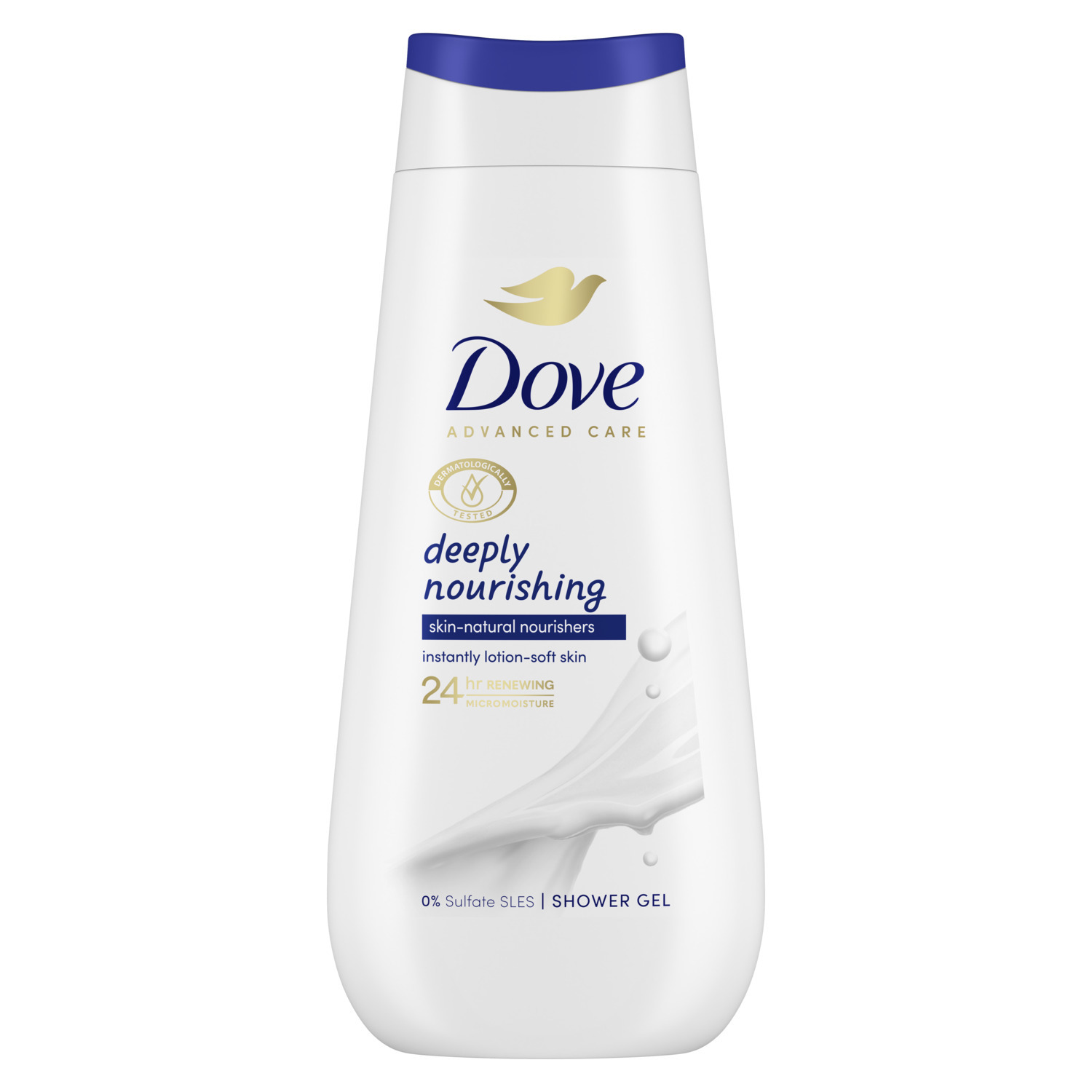 MULLER                    DM
Violeta omekšivač
         1l
Redovna cijena:2,60
Cijena na sniženju:1,99
Violeta omekšivač
       1l
Redovna cijena:2,65
Cijena na sniženju:2,05
UŠTEDA-uštedjela sam 0.05 euro. A kad bih kupila proizvod na sniženoj cijeni uštedjela bi 0.06 eura.Sveukupno bih uštedjela 0.11 eura.
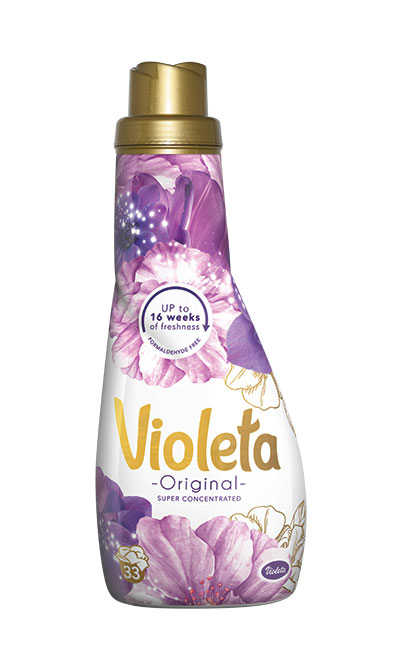 MULLER                     DM
Palmolive gel za tuširanje
            250ml
Redovna cijena:2,35
Cijena na sniženju:1,95
Palmolive gel za tuširanje
              250ml
Redovna cijena:1,98
Cijena na sniženju:1,69
UŠTEDA-uštedjela sam 0.37 euro. A kad bih kupila proizvod na sniženoj cijeni uštedjela bi 0.26 eura.Sveukupno bi uštedjela 0.63 eura
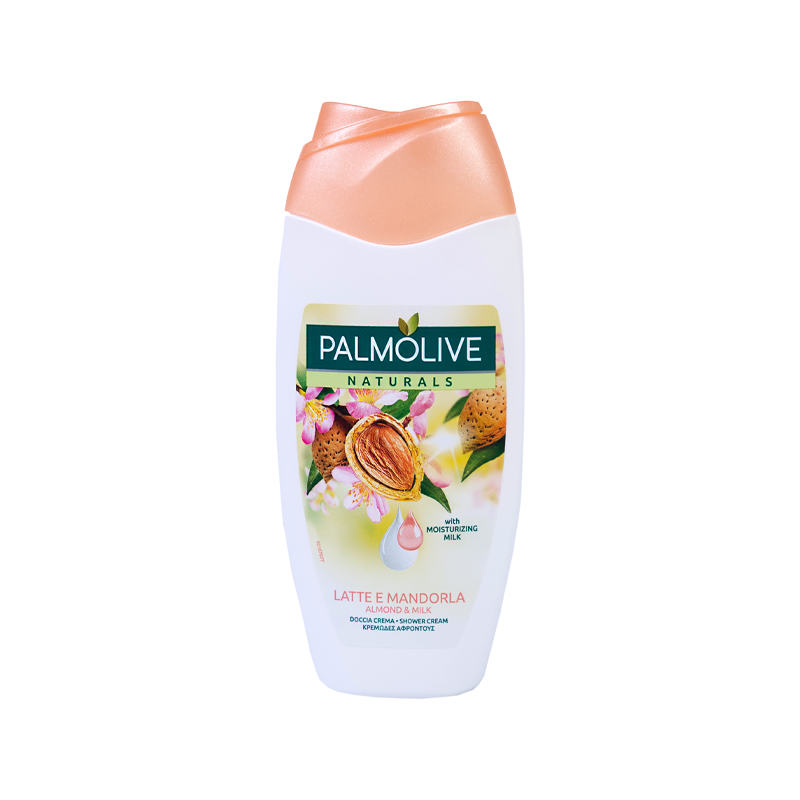 MULLER                    DM
Aveo biljni sapun za ruke
                 100g
Redovna cijena:0,85
Cijena na sniženju:0,75
Aveo biljni sapun za ruke
               100 g
Redovna cijena:0,80
Cijena na sniženju:0,75
UŠTEDA-uštedjela sam 0.05 euro. A kad bih kupila proizvod na sniženoj cijeni uštedjela bi 0.00 eura.Sveukupno bih uštedjela 0.05 eura.
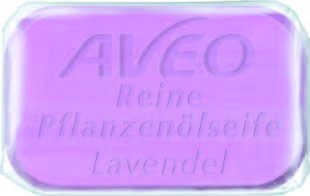 MULLER                      DM
Blazinice
 140 komada
Redovna cijena:1,15
Cijena na sniženju:1,05
Blazinice
140 komada
Redovna cijena:1,15
Cijena na sniženju:1,05
UŠTEDA-nebi ništa uštedjela jer su cijene iste
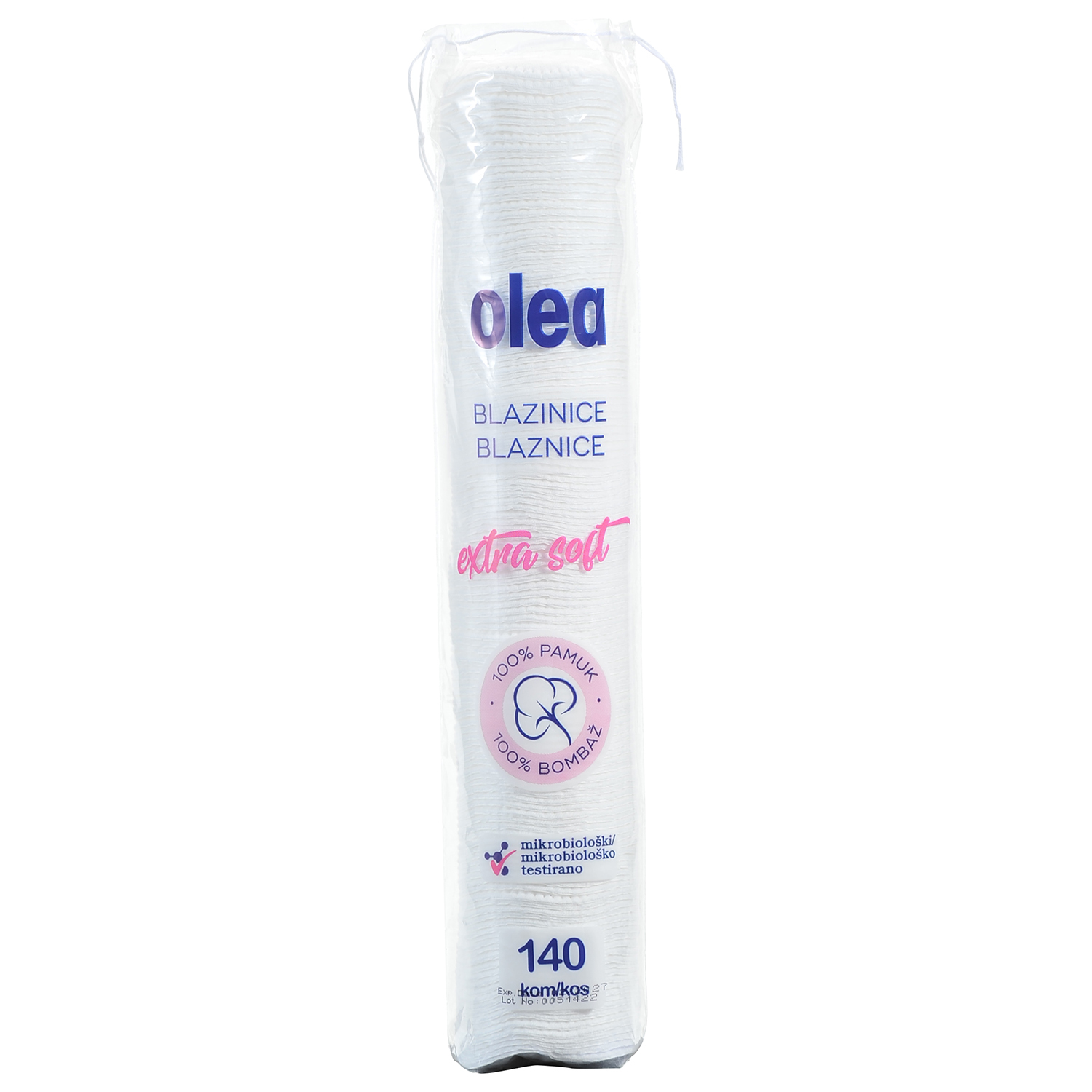 MULLER
U mulleru bi iznos računa po redovnoj cijeni iznosio za ovih za ovih 10 stvari 37,55 eura.
A kad bih kupovala na sniženim cijenama račun bi iznosio 30,81 eura
Sveukupno bi uštedjela 6,74 eura
DM
U DM bi iznos računa po redovnoj cijeni iznosio za ovih 10 stvari 34,14  eura.
A kad bih kupovala na sniženim cijenama račun bi iznosio 28,47 eura.
Sveukupno bi uštedjela 5,67
ZAKLJUČAK
Zaključujem da je isplativije kupovati u Dm jer proizvode plaćamo po manjoj cijeni.
Razlika je u dm i mulleru u redovnim cijenama je 3,41 euro,a u sniženim cijenama je 2,34 eura
REDOVNE CIJENE:37.55>34.14:MULLER>DM
SNIŽENE CIJENE:30.81>28.47:MULLER>DM